Innovación y Áreas Emergentes 
en Educación Médica
Dr. Jorge E. Valdez García
Decano
1. ¿Cuáles áreas son innovadoras o emergentes en la educación médica actual?
Educacion en el siglo XXI
3
Aprendizaje en el siglo XXI
¿Soy un “aprendiz” de este siglo?











¿Genero mis espacios  personales de aprendizaje?
4
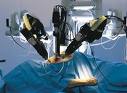 Espacios de Aprendizaje
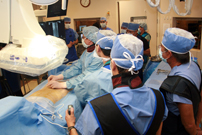 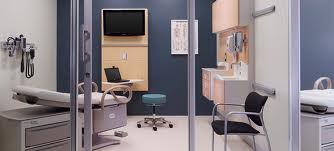 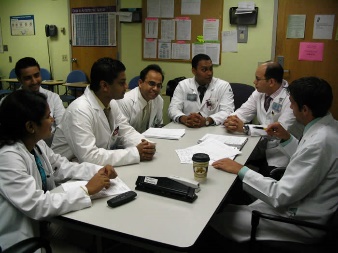 5
Es mas que un cambio de mobiliario. Es un verdadero cambio de espacios de aprendizaje
6
PERSONAL
WEB
TOOLS
Personal Learning Network
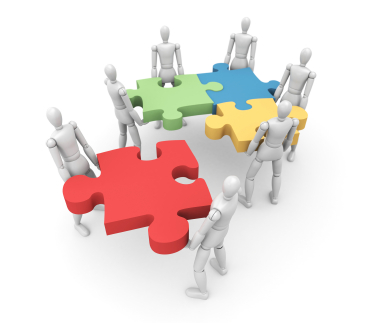 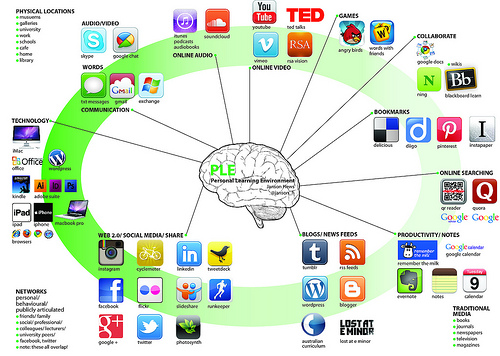 7
Espacios Personales de Aprendizaje
¿Estoy construyendo  mi espacio personal de aprendizaje?
8
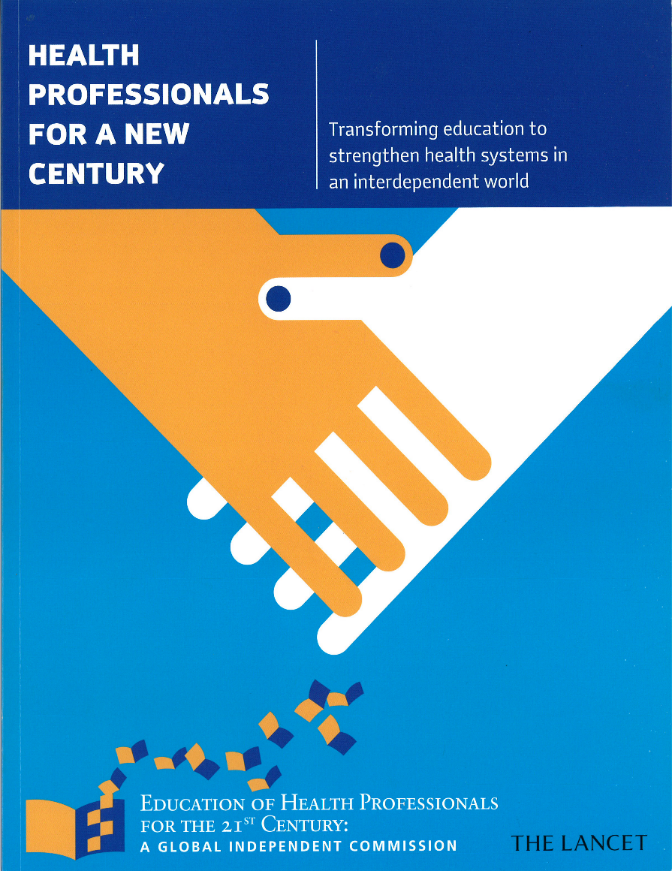 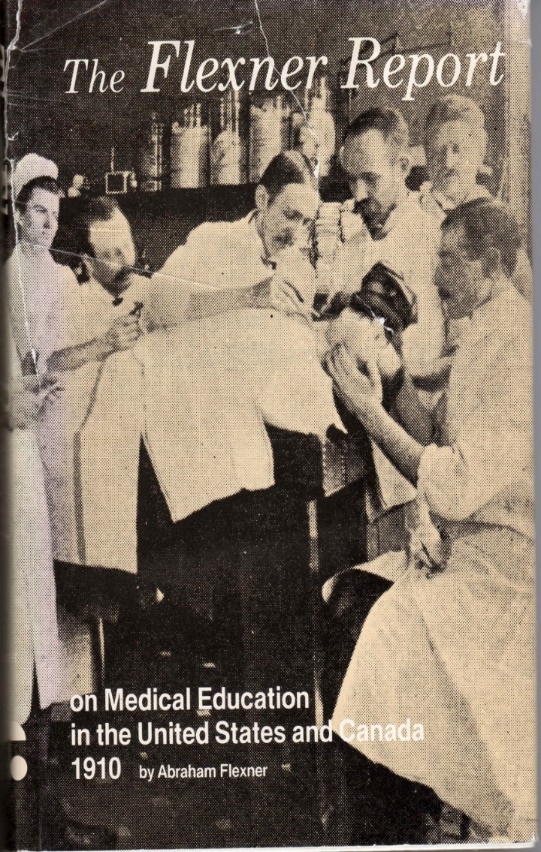 NUEVO PARADIGMA
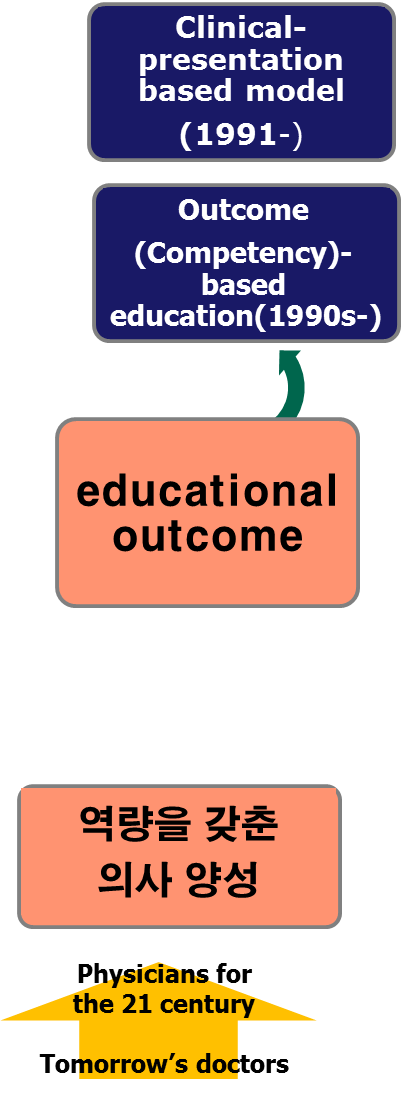 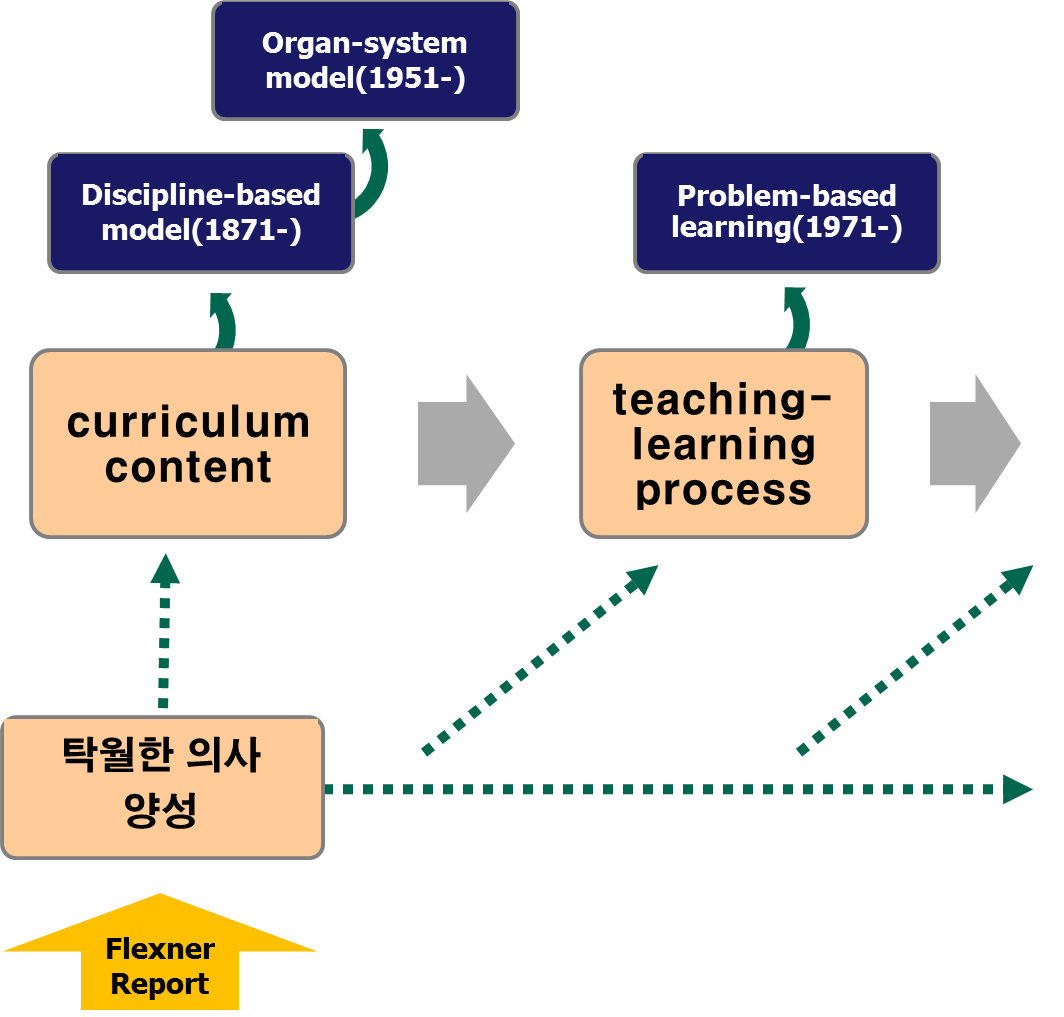 Education for
Excellent, scientific
Physician
Education for
Competent
Physician
2. ¿Hay nuevas profesiones de apoyo a la educación médica?
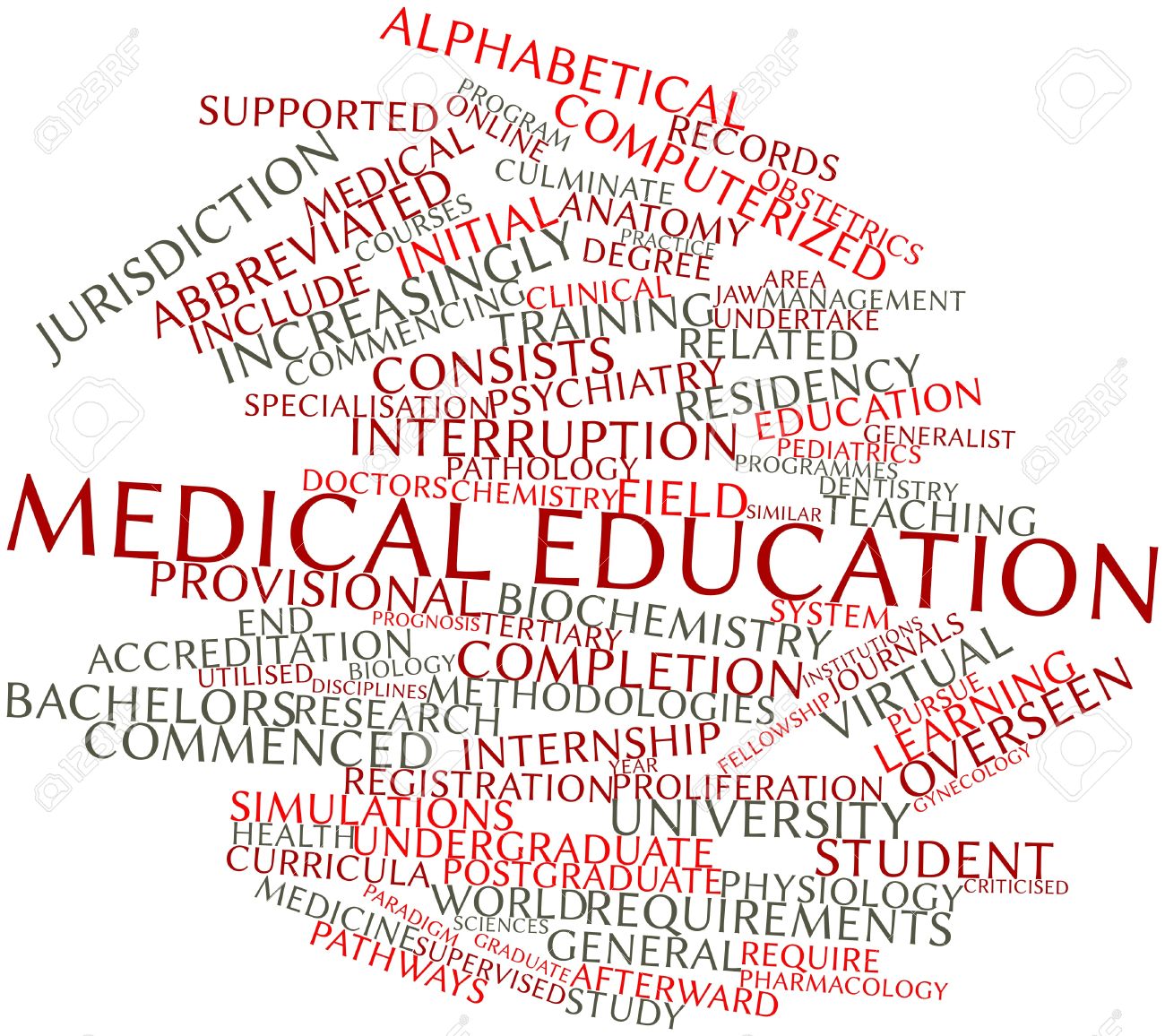 3. ¿Cómo están trabajando las innovaciones en nuestras escuelas de medicina?
4. ¿Cómo promover y lograr la integración eficaz y eficiente de los médicos con otros miembros del equipo de profesionales de la salud?
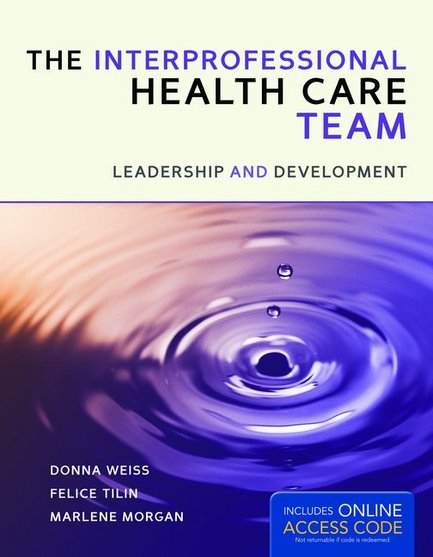 Cuidado de la saludEnfoque Interprofesional
LNB atiende las necesidades nutricionales y de bienestar
Md/PhD crea conocimiento 
para la salud
MC diagnostica y realiza el tratamiento terapéutico de enfermedades
LPS interviene para lograr estilos de vida y conductas saludables
MO cuida la salud bucodental
LCE administra  
el tratamiento al paciente
LAS administra los recursos y las regulaciones
IMD desarrolla la tecnología para diagnóstico y tratamiento
¿Cuáles son las mayores barreras para el uso de las tecnologías en educación?
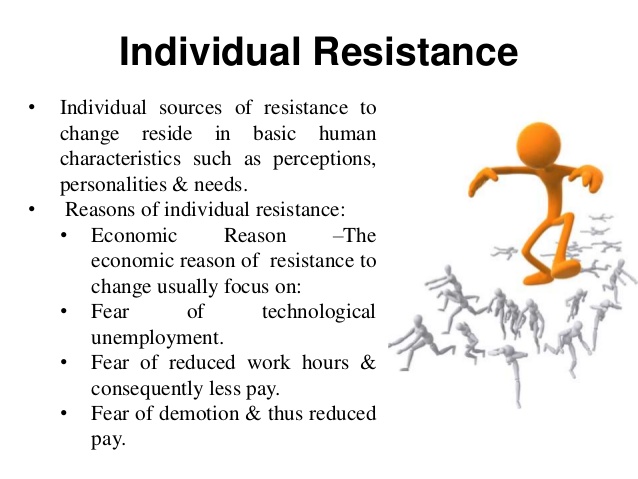 6. ¿La internacionalización de la educación médica es un área emergente?
Modelo de Internacionalización deCarreras Profesionales
Escuela de Medicina y Ciencias de la Salud
GRACIAS
Jorge.valdez@itesm.mx